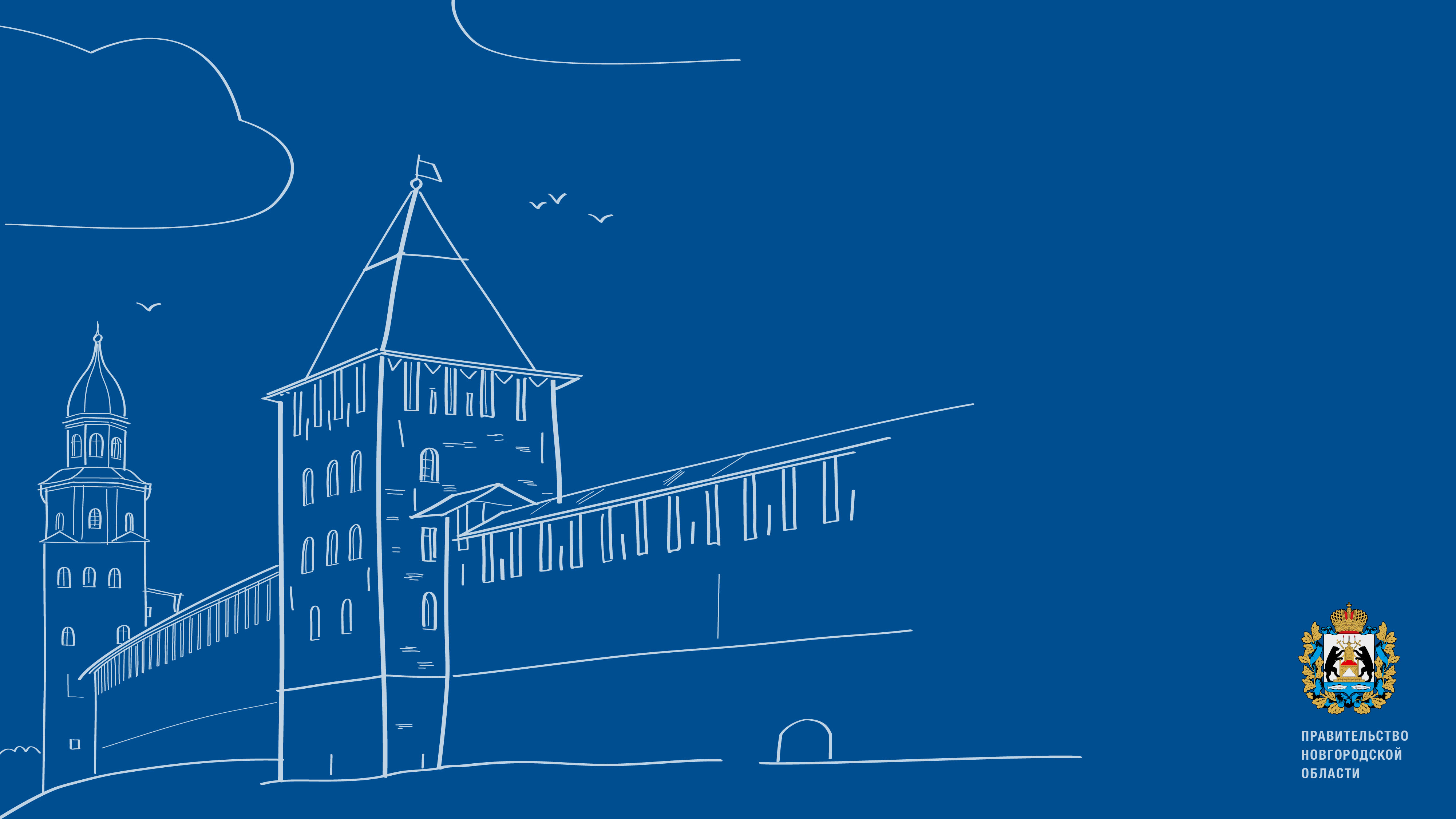 Организация работы социального педагога в образовательной организации
Основные направления работы социального педагога
2
Методические материалы по организации работы социальных педагогов общеобразовательных организаций (разработаны в рамках государственного задания ФГБУ «Центр защиты прав и интересов детей» в 2022 году)
Социально-педагогическое исследование с целью выявления социальных и личностных проблем несовершеннолетних
Обеспечение социально-педагогической поддержки семьи в формировании личности обучающегося
Социально-педагогическое консультирование, профилактика, коррекция и реабилитация
Организационно-методическая деятельность
Основные направления работы социального педагога
3
Реабилитация и социальная адаптация несовершеннолетних с девиантным поведением
Профилактика дезадаптивного поведения и правонарушений среди обучающихся
Работа с малообеспеченными, многодетными семьями
Работа с несовершеннолетними, в отношении которых установлены опека или попечительство
Социально-педагогическое сопровождение родителей (законных представителей)
Социально-педагогическое сопровождение педагогического коллектива
4
Документирование социального педагога
Номенклатура дел социального педагога - систематизированный перечень документов, который ведет социальный педагог  
Учетно-отчетная документация социального педагога 
Перспективный план работы социального педагога на учебный год 
План работы социального педагога на месяц
Социальный паспорт образовательной организации
Регламент рабочего времени/циклограмма социального педагога
Журналы учета по видам работ социального педагога
учета индивидуальной работы                                 - консультативной работы 
анализа посещения уроков                                        - профилактической деятельности
учета социально-педагогической диагностики     - коррекционно-профилактической работы
Итоговый (аналитический) отчет социального педагога за учебный год
5
Совет профилактики
Совет профилактики в образовательной организации – общественный орган, выполняющий функции социальных, правовых, педагогических и иных мер, направленных на выявление и устранение причин и условий, способствующих безнадзорности, правонарушениям и антиобщественным действиям несовершеннолетних, осуществляемых в совокупности с индивидуальной профилактической работой с детьми и семьями, находящимися в социально опасном положении
Основная документация Совета профилактики
Положение о Совете профилактики
Приказ о создании Совета профилактики
План работы Совета профилактики на учебный год
Протоколы Совета профилактики
Календарный план заседаний Совета профилактики